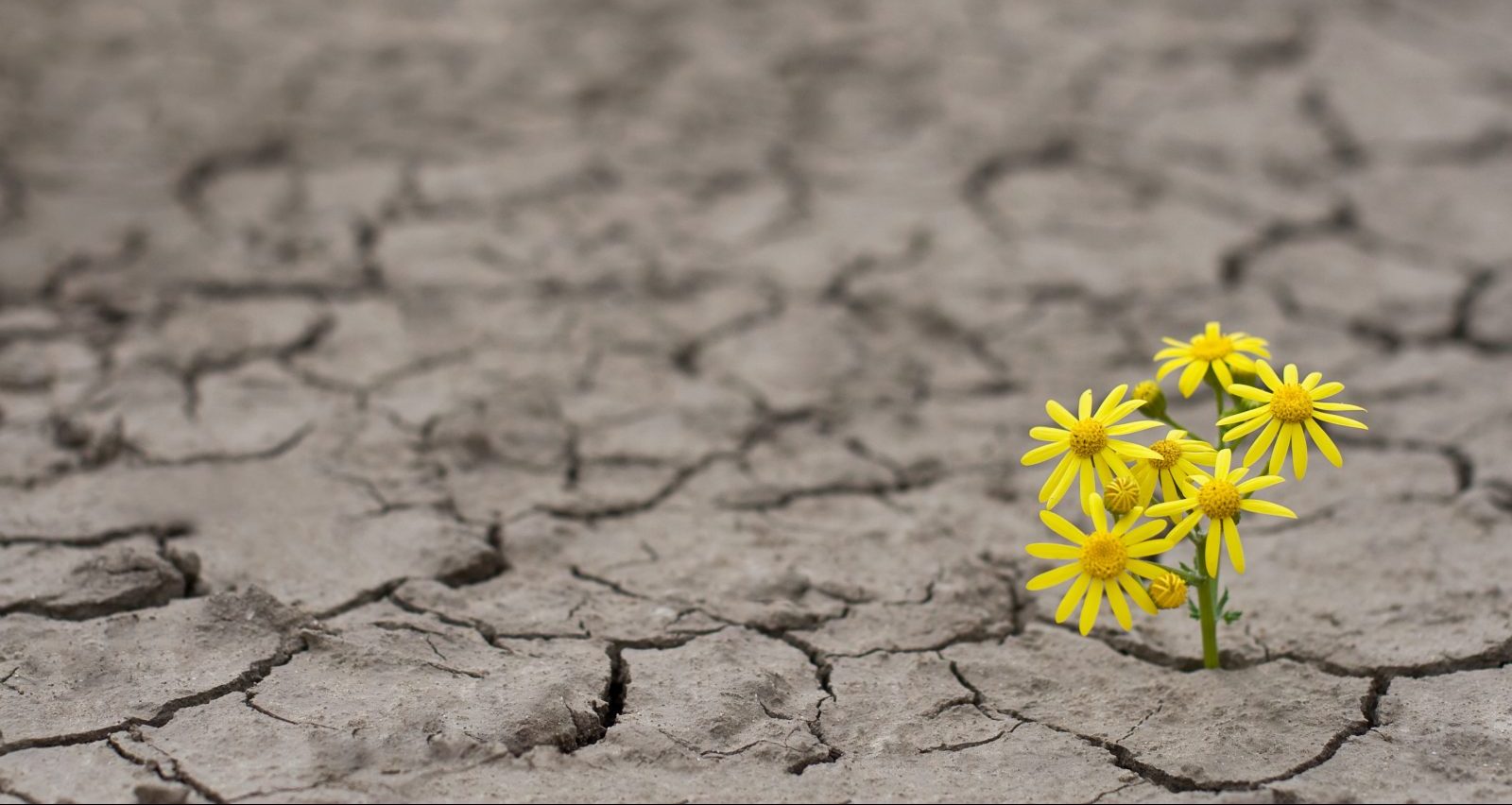 Hope That Does Not Disappoint
What Is Hope?
Not just wishing or longing
NT word denotes anticipation, expectation, confidence 
Cf. 2 Tim. 4:7-8, 18
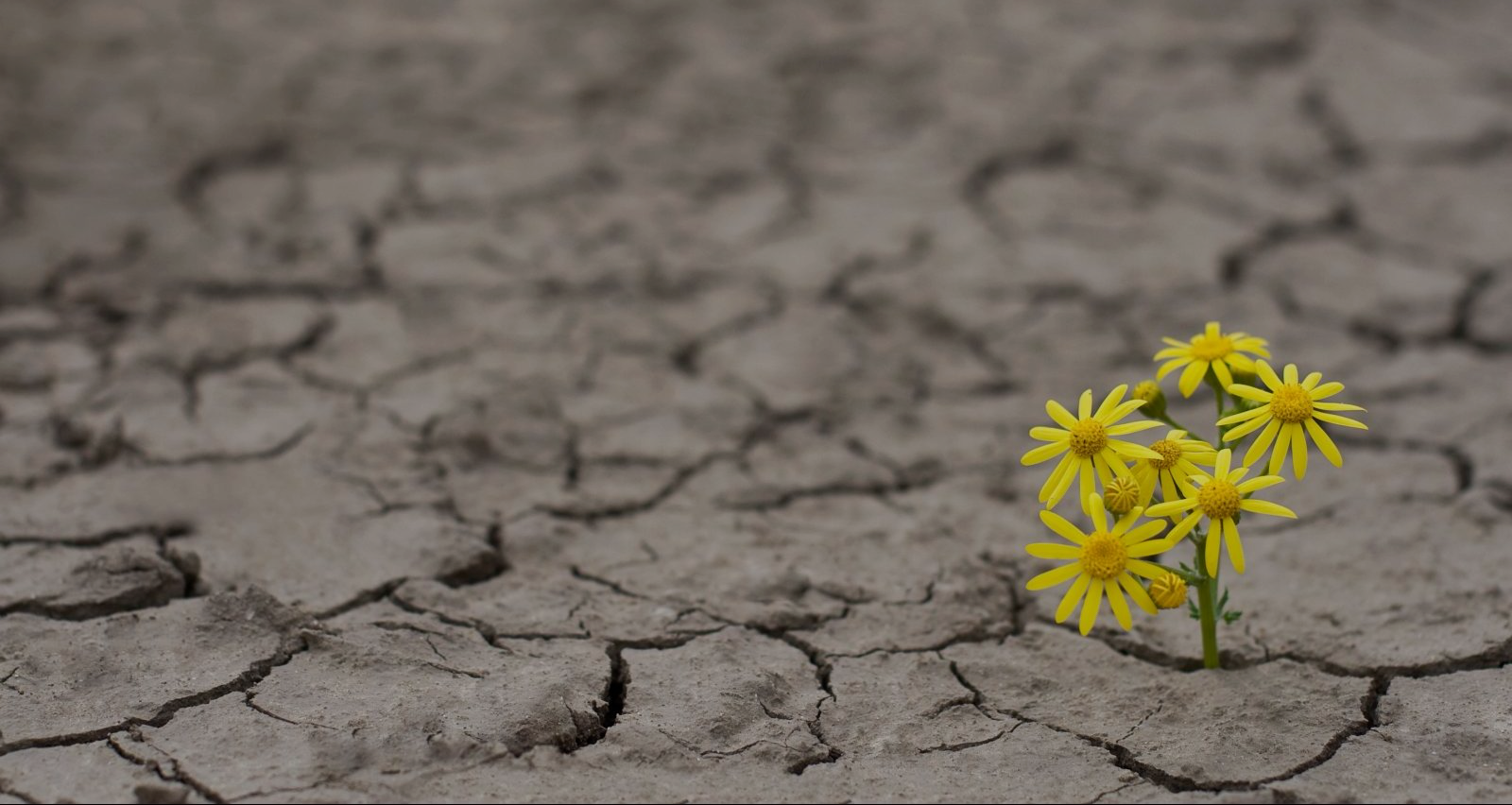 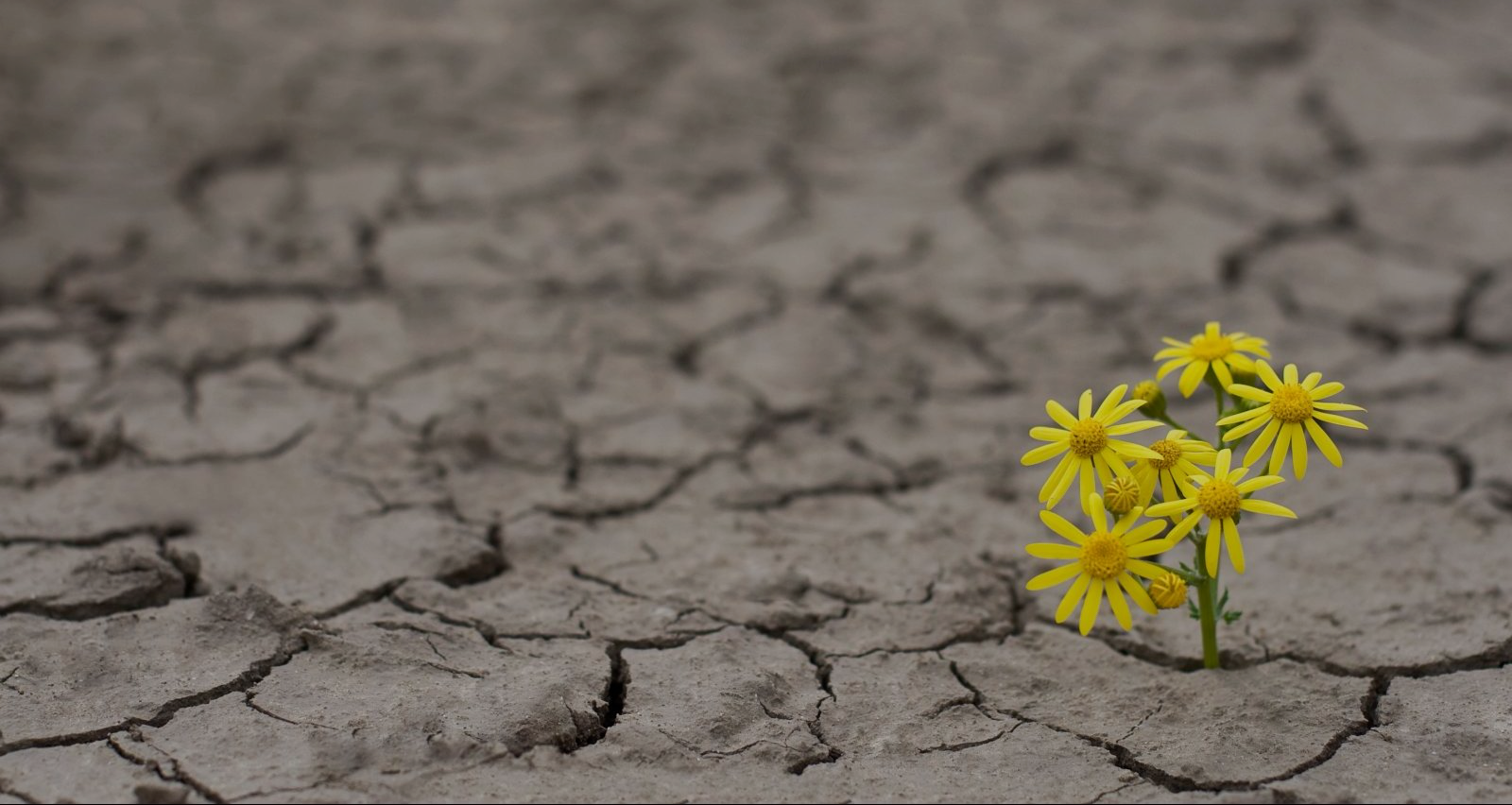 Hope That Does Not Disappoint
The Object of Our Hope
Romans 2;7 8:18
2 Corinthians  4:16 - 5:5
Philippians 3:21
1 John 3:2
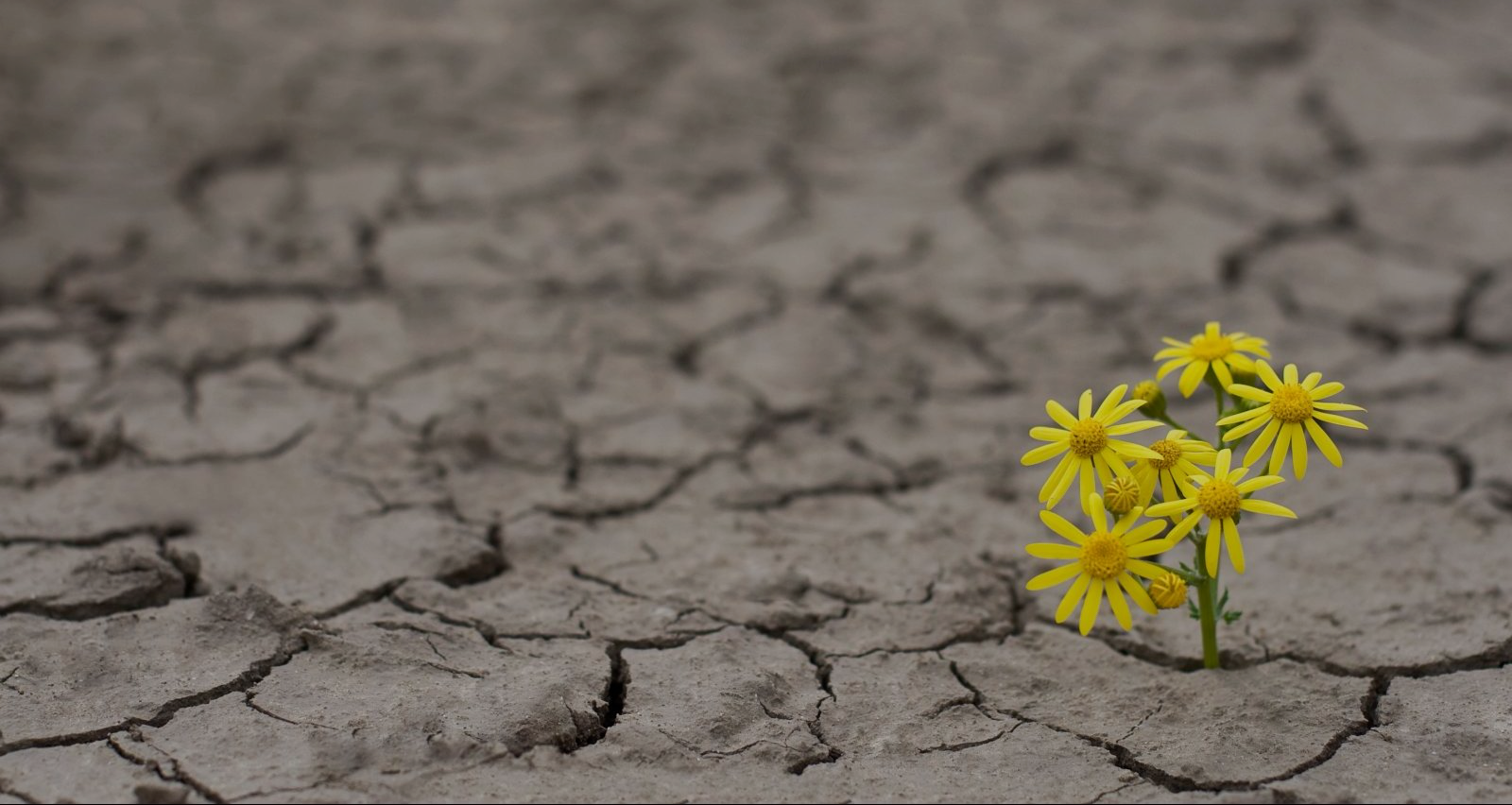 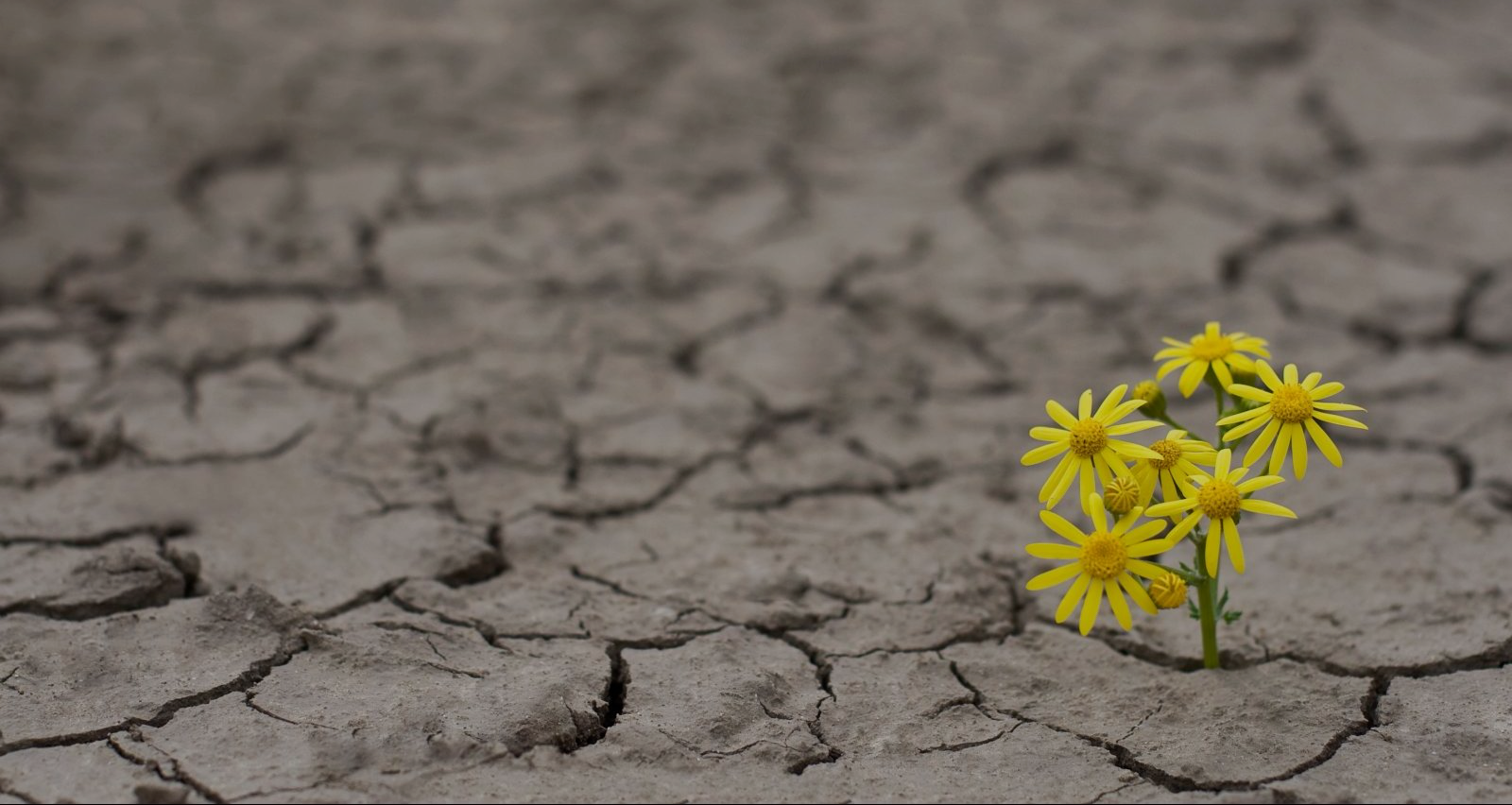 Hope That Does Not Disappoint
The Basis of Our Hope
God’s promises (Rom. 4:16ff; 2 Tim. 1:12)
Jesus’ resurrection (1 Pet. 1:3, 21)
Our standing in grace through faith (Rom. 5:1-2)
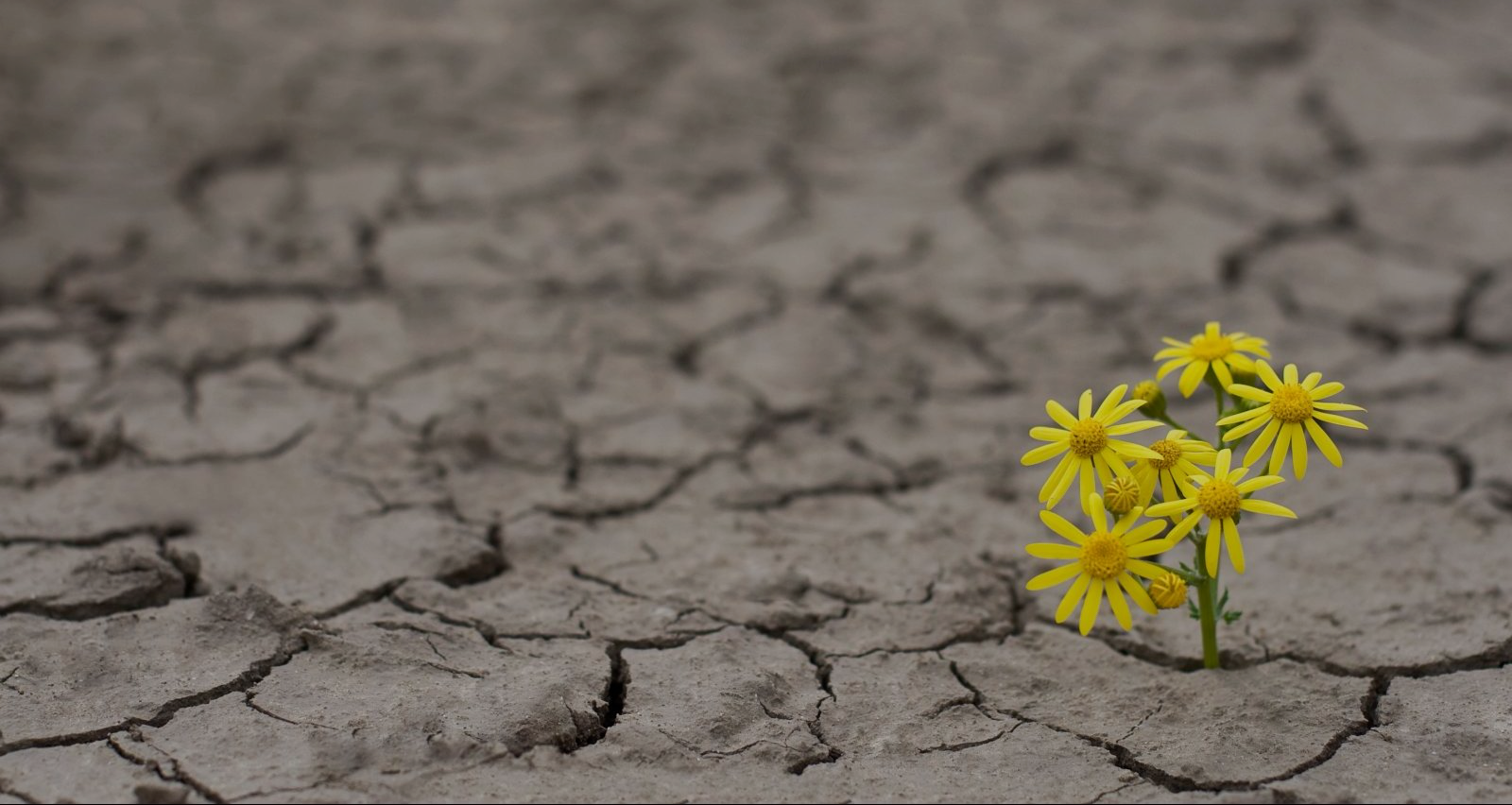 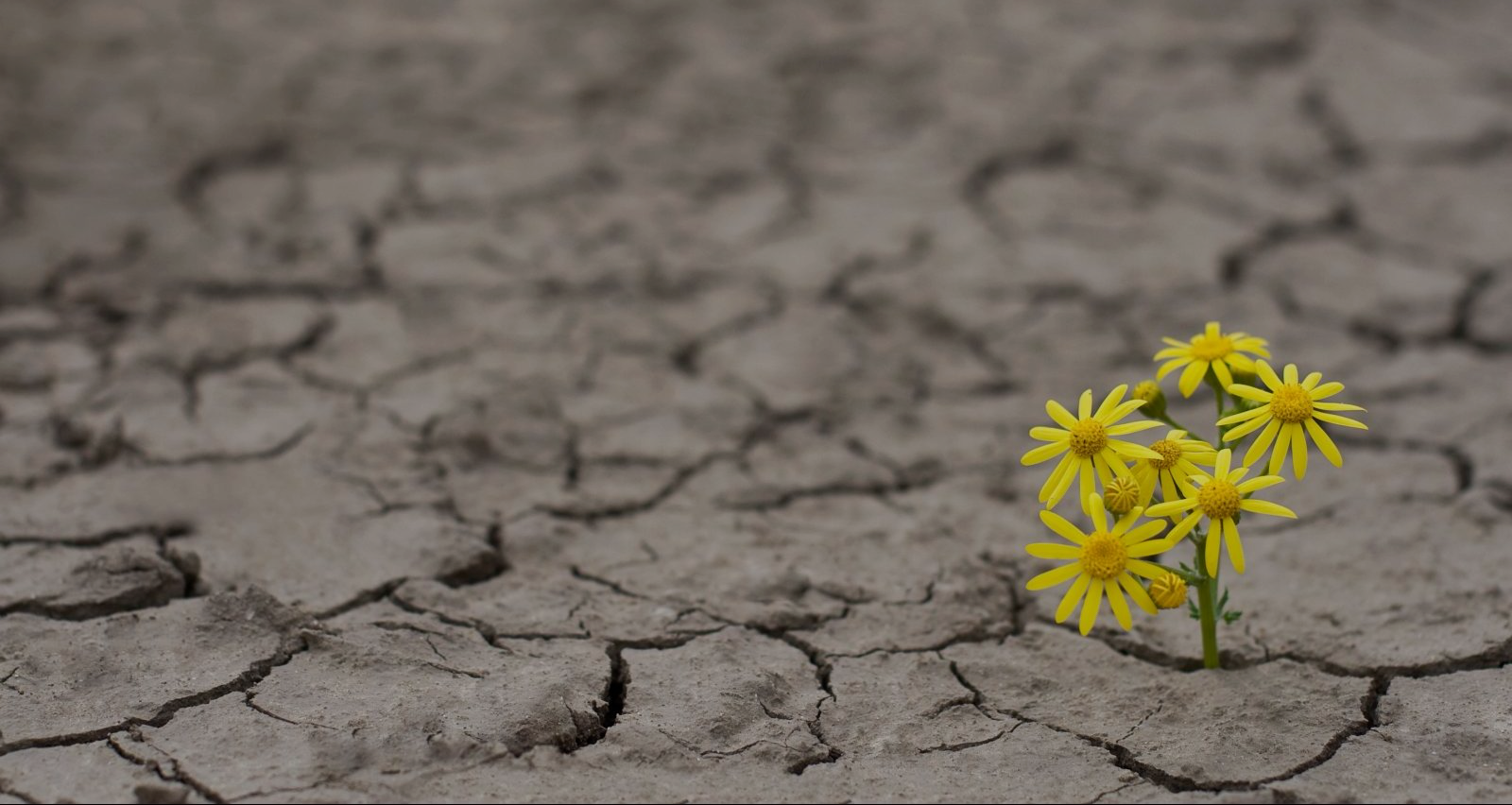 Hope That Does Not Disappoint
The Effects of Our Hope
Purpose (Col. 3:1-4)
Stability (Heb. 6:19-20)
Joy (Rom. 5:2)
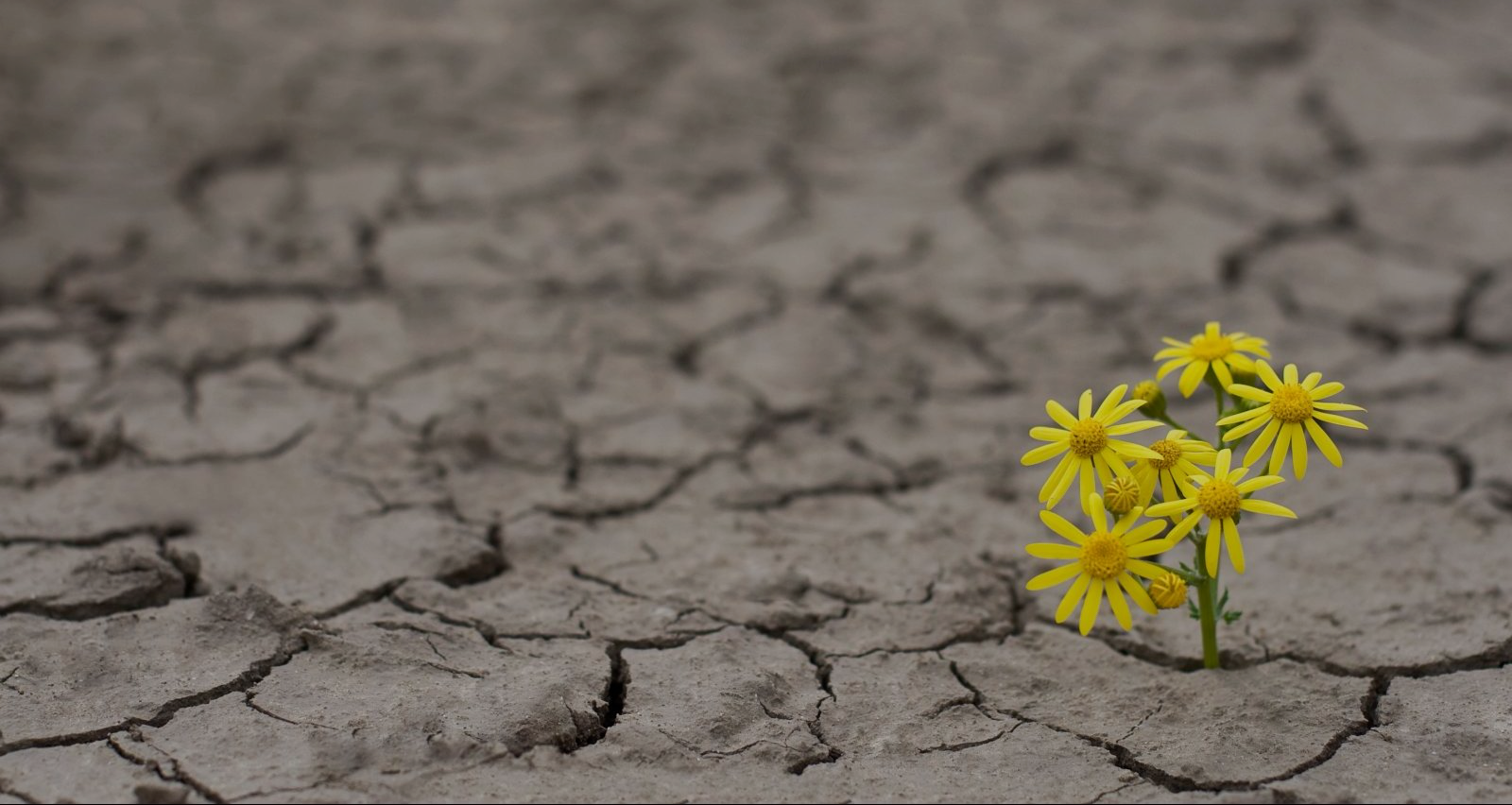 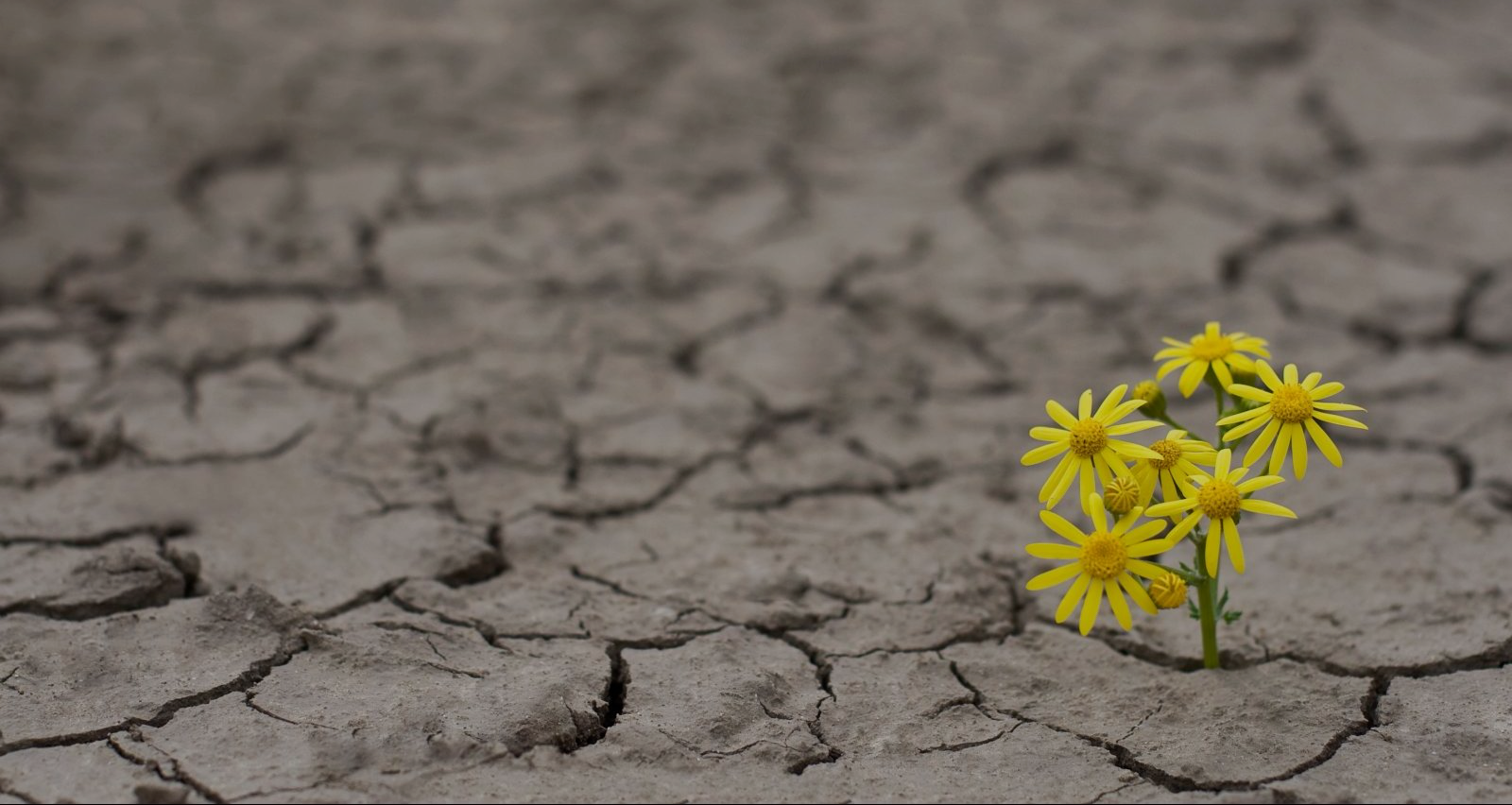 Hope That Does Not Disappoint